Ενότητα 3. Ποιες είναι οι στρατηγικές για διαφοροποιημένη διδασκαλία;
Στόχοι και σκοποί
Στο τέλος αυτής της ενότητας, ο εκπαιδευόμενος θα είναι σε θέση να εφαρμόζει στρατηγικές διαφοροποίησης και τεχνικές αξιολόγησης στην τάξη του.
Μαθησιακά αποτελέσματα
Στο τέλος αυτής της ενότητας, οι εκπαιδευόμενοι θα είναι σε θέση να:

Δημιουργούν μαθήματα που εμπλέκουν και βρίσκουν απήχηση σε μια ποικιλόμορφη τάξη

Προσδιορίζουν τις τεχνικές αξιολόγησης προκειμένου να ανταποκρίνονται προληπτικά στην ποικιλομορφία των μαθητών μέσω αυτής της δομημένης προσέγγισης. 

Εφαρμόζουν αυτές τις μεταβιβάσιμες δεξιότητες και τεχνικές στην εργασία τους.
Λέξεις κλειδιά
Στρατηγικές διαφοροποιημένης διδασκαλίας 
Διαφοροποιημένη αξιολόγηση
Τρόποι διαφοροποιημένης διδασκαλίας
Πίνακας περιεχομένων
ΚΕΦΑΛΑΙΟ 1: Τι είναι οι στρατηγικές διαφοροποίησης (1/2);
1.1. Εισαγωγή στις στρατηγικές διαφοροποίησης 1/2
ΚΕΦΑΛΑΙΟ 2: Τι είναι οι στρατηγικές διαφοροποίησης (2/2);
2.1. Εισαγωγή στις στρατηγικές διαφοροποίησης 2/2
ΚΕΦΑΛΑΙΟ 3: Ποιες είναι οι τεχνικές αξιολόγησης στη διαφοροποιημένη μάθηση;
3.1. Τι είναι η διαφοροποιημένη αξιολόγηση;
3.2. Αρχές της διαφοροποιημένης αξιολόγησης 
3.3. Τρόποι διαφοροποιημένης αξιολόγησης
ΚΕΦΑΛΑΙΟ 4: Καλές πρακτικές διαφοροποιημένης διδασκαλίας
4.1. Εισαγωγή 
4.2. 50 τρόποι διαφοροποίησης της διδασκαλίας
Κεφάλαιο 1
Τι είναι οι στρατηγικές διαφοροποίησης (1/2);
Εισαγωγή στις στρατηγικές διαφοροποίησης
Καθώς οι μαθητές με διαφορετικά μαθησιακά στυλ γεμίζουν την τάξη, πολλοί εκπαιδευτικοί ΕΕΚ δεν έχουν πάντα το χρόνο ή δεν αφιερώνουν επιπλέον ώρες για να σχεδιάσουν μαθήματα που χρησιμοποιούν διαφοροποιημένη διδασκαλία (DI) για να ταιριάζουν στις μοναδικές ικανότητες των μαθητών.
Όπως αναφέρθηκε προηγουμένως, αυτό μπορεί να συνεπάγεται προσαρμογή:
Περιεχόμενο: Τα μέσα και οι μέθοδοι που χρησιμοποιούν οι εκπαιδευτικοί για να μεταδώσουν και να διδάξουν δεξιότητες, ιδέες και πληροφορίες.
Διαδικασίες: Οι ασκήσεις και οι πρακτικές που εκτελούν οι μαθητές για την καλύτερη κατανόηση του περιεχομένου
Προϊόντα: Τα υλικά, όπως τεστ και εργασίες, που ολοκληρώνουν οι μαθητές για να αποδείξουν την κατανόηση.
Για να βοηθήσετε στη δημιουργία μαθημάτων που να εμπλέκουν και να βρίσκουν απήχηση σε μια διαφορετική τάξη, οι στρατηγικές διαφοροποιημένης διδασκαλίας και τα παραδείγματα παρουσιάζονται στις επόμενες διαφάνειες.
Δημιουργήστε σταθμούς μάθησης
Παρέχετε διαφορετικούς τύπους περιεχομένου δημιουργώντας σταθμούς μάθησης - χωριστά τμήματα της τάξης σας, μέσα από τα οποία εναλλάσσονται ομάδες μαθητών. Ένας καθηγητής ΕΕΚ μπορεί να το διευκολύνει αυτό με ένα ευέλικτο σχέδιο καθισμάτων. 
Κάθε σταθμός θα πρέπει να χρησιμοποιεί μια μοναδική μέθοδο διδασκαλίας μιας δεξιότητας ή έννοιας που σχετίζεται με το μάθημα. 
Οι μαθητές μπορούν να εναλλάσσονται μεταξύ σταθμών που περιλαμβάνουν:
Παρακολούθηση βίντεο
Δημιουργία έργων τέχνης
Ανάγνωση άρθρων
Ολοκλήρωση γρίφων
Παραδοσιακή διδασκαλία με διάλεξη
Για να βοηθήσετε τους μαθητές να επεξεργαστούν το περιεχόμενο αφού περάσουν από τους σταθμούς, μπορείτε να οργανώσετε μια συζήτηση στην τάξη ή να αναθέσετε ερωτήσεις προς απάντηση.
Ώρα για αναστοχασμό
Κάντε κλικ παρακάτω και ανακαλύψτε φοβερές ιδέες για ευέλικτα καθίσματα: 

Σύνδεσμος: https://www.prodigygame.com/main-en/blog/flexible-seating-classroom-ideas/
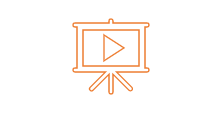 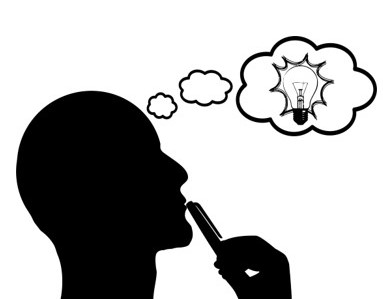 Μπορείτε να εφαρμόσετε αυτές τις ιδέες στην τάξη σας; Αν ναι, ποιες είναι οι πιο εφαρμόσιμες για τους μαθητές σας στην ΕΕΚ;
Χρήση καρτών εργασιών
Όπως και οι σταθμοί μάθησης, οι κάρτες εργασιών σας επιτρέπουν να δώσετε στους μαθητές ένα εύρος περιεχομένου. Η απάντηση σε κάρτες εργασιών μπορεί επίσης να είναι μια δραστηριότητα μικρών ομάδων, προσθέτοντας ποικιλία στις τάξεις που συνήθως επικεντρώνονται στη μάθηση μόνοι ή σε μεγάλες ομάδες.
Πρώτον, φτιάξτε ή εντοπίστε εργασίες και ερωτήσεις που συνήθως θα βρίσκατε σε φύλλα εργασίας ή σε σχολικά βιβλία. 
Δεύτερον, εκτυπώστε και πλαστικοποιήστε κάρτες που περιέχουν μία μόνο εργασία ή ερώτηση. Τέλος, δημιουργήστε σταθμούς γύρω από την τάξη σας και βάλτε τους μαθητές σε ζευγάρια για να τους περάσουν εκ περιτροπής.
Ένας εκπαιδευτικός ΕΕΚ μπορεί να εξατομικεύσει τη διδασκαλία παρακολουθώντας τα ζεύγη, καλύπτοντας τα κενά γνώσεων όταν χρειάζεται.
Συνέντευξη φοιτητών
Οι ερωτήσεις σχετικά με το στυλ μάθησης και μελέτης μπορούν να σας βοηθήσουν να εντοπίσετε τα είδη του περιεχομένου που θα καλύψουν τις ανάγκες της τάξης σας. 
Κατά την εκτέλεση μαθησιακών σταθμών ή μιας δραστηριότητας μεγάλης ομάδας, τραβήξτε κάθε μαθητή στην άκρη για λίγα λεπτά. 
Ρωτήστε για:
Τα αγαπημένα τους είδη μαθημάτων
Οι αγαπημένες τους δραστηριότητες μέσα στην τάξη
Για ποια επιτεύγματα τους είναι πιο περήφανοι
Ποια είδη ασκήσεων τους βοηθούν να θυμούνται τα βασικά σημεία του μαθήματος
Παρακολουθήστε τα αποτελέσματά σας για να εντοπίσετε θέματα και μαθητές με ασυνήθιστες προτιμήσεις, βοηθώντας σας να καθορίσετε ποιες μέθοδοι διδασκαλίας ταιριάζουν στις ικανότητές τους.
Ώρα για αυτο-αναστοχασμό
Κάντε κλικ παρακάτω και μάθετε τα Βήματα για το σχεδιασμό μαθησιακών δραστηριοτήτων βασισμένων σε προβλήματα: 

Σύνδεσμος: https://www.prodigygame.com/main-en/blog/advantages-disadvantages-problem-based-learning/
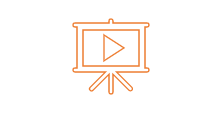 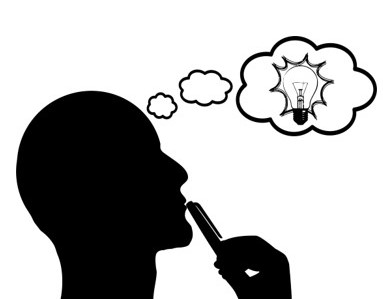 Έχετε εφαρμόσει κάποια από αυτές τις δραστηριότητες στην τάξη σας;
Στοχεύστε σε διαφορετικές αισθήσεις μέσα στα μαθήματα
Ένα μάθημα θα έχει απήχηση σε περισσότερους μαθητές αν στοχεύει στις οπτικές, απτικές, ακουστικές και κιναισθητικές αισθήσεις, αντί για μία μόνο.
Κατά περίπτωση, απευθυνθείτε σε ένα εύρος μαθησιακών στυλ με:
Αναπαραγωγή βίντεο
Χρήση infographics
Παροχή ακουστικών βιβλίων
Οι μαθητές να παίξουν μια σκηνή
Ενσωμάτωση διαγραμμάτων και εικονογραφήσεων σε κείμενα
Παροχή προφορικών και γραπτών οδηγιών για εργασίες
Χρήση σχετικών φυσικών αντικειμένων, όπως χρήματα, κατά τη διδασκαλία μαθηματικών δεξιοτήτων
Χορήγηση χρόνου στους μαθητές για να δημιουργήσουν καλλιτεχνικούς προβληματισμούς και ερμηνείες των μαθημάτων
Αυτές οι τακτικές όχι μόνο θα βοηθήσουν περισσότερους μαθητές να κατανοήσουν τις βασικές έννοιες των μαθημάτων, αλλά θα κάνουν το μάθημα πιο ελκυστικό.
Μοιραστείτε τα δικά σας αδύναμα και δυνατά σημεία
Για να εξοικειώσετε τους μαθητές με την ιδέα της διαφοροποιημένης μάθησης, μπορεί να θεωρήσετε χρήσιμο να εξηγήσετε ότι δεν αναπτύσσουν όλοι τις δεξιότητες και δεν επεξεργάζονται τις πληροφορίες με τον ίδιο τρόπο.
Ένας τρόπος για να το κάνετε αυτό είναι να συζητήσετε για τα δικά σας δυνατά και αδύνατα σημεία.
Εξηγήστε, σε προσωπικό επίπεδο, πώς μελετάτε και επαναλαμβάνετε τα μαθήματα. Μοιραστείτε τις τακτικές που λειτουργούν και δεν λειτουργούν για εσάς, ως καθηγητή ΕΕΚ, ενθαρρύνοντας τους μαθητές να τις δοκιμάσουν.
Αυτό όχι μόνο θα πρέπει να τους βοηθήσει να κατανοήσουν ότι οι άνθρωποι μαθαίνουν με διαφορετικούς τρόπους, αλλά και να τους δώσει ιδέες για τη βελτίωση του τρόπου με τον οποίο επεξεργάζονται τις πληροφορίες.
Χρησιμοποιήστε τη στρατηγική Think-Pair-Share
Η στρατηγική think-pair-share εκθέτει τους μαθητές σε τρεις εμπειρίες επεξεργασίας του μαθήματος στο πλαίσιο μιας δραστηριότητας. Είναι επίσης εύκολο να παρακολουθείτε και να υποστηρίζετε τους μαθητές καθώς ολοκληρώνουν κάθε βήμα.
Όπως υποδηλώνει το όνομα της στρατηγικής, ξεκινήστε ζητώντας από τους μαθητές να σκεφτούν ατομικά για ένα συγκεκριμένο θέμα ή να απαντήσουν σε μια συγκεκριμένη ερώτηση.
Στη συνέχεια, ενώστε τους μαθητές σε ζευγάρια για να συζητήσουν τα αποτελέσματα και τα ευρήματά τους.
Τέλος, ζητήστε από κάθε ζεύγος να μοιραστεί τις ιδέες του με την υπόλοιπη τάξη και ανοίξτε το λόγο για περαιτέρω συζήτηση.
Επειδή η στρατηγική διαφοροποιημένης διδασκαλίας επιτρέπει στους μαθητές να επεξεργαστούν το περιεχόμενο του μαθήματός σας ατομικά, σε μια μικρή ομάδα και σε μια μεγάλη ομάδα, ανταποκρίνεται στο εύρος των τύπων μάθησης και προσωπικότητας της τάξης σας.
Χρόνος για πρόσθετο υλικό
Κάντε κλικ παρακάτω, διαβάστε τον οδηγό στρατηγικής και μάθετε πώς να οργανώσετε τους μαθητές και τα θέματα της τάξης ώστε να ενθαρρύνετε υψηλό βαθμό συμμετοχής στην τάξη και να βοηθήσετε τους μαθητές να αναπτύξουν μια εννοιολογική κατανόηση ενός θέματος μέσω της χρήσης της τεχνικής Think-Pair-Share: 

Σύνδεσμος: https://www.readwritethink.org/professional-development/strategy-guides/using-think-pair-share#RelatedResourceTabs1
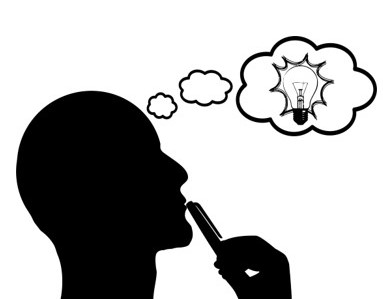 Κεφάλαιο 2
Ποιες είναι οι στρατηγικές διαφοροποίησης (2/2);
Βρείτε χρόνο για καθημερινό ημερολόγιο
Ένα ημερολόγιο μπορεί να αποτελέσει εργαλείο για τους μαθητές ώστε να αναστοχαστούν τα μαθήματα που διδάξατε και τις δραστηριότητες που εκτελέσατε, βοηθώντας τους να επεξεργαστούν τις νέες πληροφορίες.
Όταν είναι δυνατόν, στο τέλος της τάξης, δώστε στους μαθητές την ευκαιρία να κάνουν μια καταχώρηση στο ημερολόγιο με:
Συνοψίζοντας τα βασικά σημεία που έχουν μάθει
Προσπάθεια απάντησης ή κατανόησης των ερωτημάτων που παραμένουν ανοιχτά
Εξηγώντας πώς μπορούν να χρησιμοποιήσουν τα μαθήματα σε σενάρια πραγματικής ζωής
Εικονογράφηση νέων εννοιών, η οποία μπορεί να είναι ιδιαίτερα χρήσιμη για μαθήματα μαθηματικών με επίκεντρο τα δεδομένα.
Καθώς συνεχίζουν να κάνουν καταχωρήσεις, θα πρέπει να καταλάβουν ποιες από αυτές τους επιτρέπουν να επεξεργάζονται αποτελεσματικά φρέσκο περιεχόμενο.
Αλλά αν δυσκολεύεστε να δείτε την αξία της ημερολογιακής καταγραφής σε ένα μάθημα όπως τα μαθηματικά, για παράδειγμα, μπορείτε να αφιερώσετε χρόνο ειδικά για την ημερολογιακή καταγραφή μαθηματικών. Ενώ συνδέετε την ημερογραφία με τους δικούς σας μαθηματικούς στόχους, οι μαθητές μπορούν να κάνουν διαθεματικές συνδέσεις.
Εφαρμογή ασκήσεων αναστοχασμού και καθορισμού στόχων
Μια επέκταση της ημερολογιακής καταγραφής, βάλτε τους μαθητές να αναστοχαστούν πάνω σε σημαντικά μαθήματα και να θέσουν στόχους για περαιτέρω μάθηση σε προκαθορισμένα σημεία της χρονιάς.
Σε αυτά τα σημεία, ζητήστε από τους μαθητές να γράψουν για τα αγαπημένα τους θέματα, καθώς και για τις πιο ενδιαφέρουσες έννοιες και πληροφορίες που έμαθαν.
Θα πρέπει επίσης να εντοπίσουν δεξιότητες προς βελτίωση και θέματα προς διερεύνηση.
Με βάση τα αποτελέσματα, μπορείτε να στοχεύσετε σε μαθήματα που θα σας βοηθήσουν να επιτύχετε αυτούς τους στόχους. Για παράδειγμα, αν ο κύριος όγκος των μαθητών συζητά μια συγκεκριμένη πτυχή του προγράμματος σπουδών των φυσικών επιστημών, μπορείτε να σχεδιάσετε περισσότερες δραστηριότητες γύρω από αυτήν.
Τρέξτε κύκλους λογοτεχνίας
Η οργάνωση των μαθητών σε κύκλους λογοτεχνίας όχι μόνο ενθαρρύνει τους μαθητές να διαμορφώνουν και να ενημερώνουν ο ένας τον άλλον για την κατανόηση των αναγνωσμάτων, αλλά βοηθά τους ακουστικούς και συμμετοχικούς μαθητές να συγκρατούν περισσότερες πληροφορίες.
Αυτό σας δίνει επίσης την ευκαιρία να ακούσετε τη συζήτηση κάθε κύκλου, να κάνετε ερωτήσεις και να συμπληρώσετε τα κενά κατανόησης.
Επιπλέον, κάποιοι μαθητές μπορεί να αναπτύξουν ηγετικές ικανότητες διευθύνοντας τη συζήτηση.
Αυτή η δραστηριότητα καθιστά το γραπτό περιεχόμενο - το οποίο, κατά καιρούς, μπορεί να είναι προσβάσιμο μόνο σε μεμονωμένους μαθητές με ισχυρή διατήρηση της ανάγνωσης - ευκολότερο να το επεξεργαστούν περισσότεροι μαθητές.
Προσφέρετε διαφορετικούς τύπους ελεύθερου χρόνου μελέτης
Ο ελεύθερος χρόνος μελέτης θα ωφελήσει γενικά τους μαθητές που προτιμούν να μαθαίνουν ατομικά, αλλά μπορεί να τροποποιηθεί ελαφρώς για να βοηθήσει και τους συμμαθητές τους να επεξεργαστούν τα μαθήματά σας.
Αυτό μπορεί να γίνει με το να χωρίσετε την τάξη σας σε σαφώς διαχωρισμένες ατομικές και ομαδικές δραστηριότητες.
Εξετάστε τις παρακάτω δωρεάν ασκήσεις μελέτης για να ικανοποιήσετε τις προτιμήσεις των οπτικών, ακουστικών και κιναισθητικών μαθητών:
Παρέχετε ηχητικά βιβλία, τα οποία αναπαράγουν υλικό σχετικό με τα μαθήματά σας
Δημιουργήστε έναν σταθμό για απαιτητικά ομαδικά παιχνίδια που διδάσκουν δεξιότητες που περιλαμβάνονται στο πρόγραμμα σπουδών.
Διατηρήστε έναν καθορισμένο ήσυχο χώρο για να κρατούν οι μαθητές σημειώσεις και να ολοκληρώνουν τις εργασίες τους
Επιτρέψτε στους μαθητές να εργάζονται σε ομάδες, ενώ κρατούν σημειώσεις και ολοκληρώνουν εργασίες, μακριά από τον ήσυχο χώρο
Με τέτοιου είδους δραστηριότητες, ο ελεύθερος χρόνος μελέτης θα αρχίσει να ωφελεί διαφορετικούς μαθητές - όχι μόνο μαθητές που επεξεργάζονται εύκολα πληροφορίες μέσω της ήσυχης, ατομικής εργασίας.
Ομαδοποίηση μαθητών με παρόμοια μαθησιακά στυλ
Η ετερογενής ομαδοποίηση είναι μια κοινή πρακτική, αλλά η ομαδοποίηση των μαθητών με βάση παρόμοιο μαθησιακό στυλ μπορεί να ενθαρρύνει τη συνεργασία μέσω κοινών πρακτικών εργασίας και σκέψης.
Αυτό δεν πρέπει να συγχέεται με την ομαδοποίηση των μαθητών με βάση παρόμοιο επίπεδο ικανοτήτων ή κατανόησης.
Σε ορισμένες περιπτώσεις, κάτι τέτοιο έρχεται σε σύγκρουση με την αρχή της διδασκαλίας στο υψηλότερο δυνατό επίπεδο (“Teach up” Principle), η οποία αναλύεται παρακάτω.
Αντίθετα, αυτή η τακτική επιτρέπει στους ομοϊδεάτες μαθητές να υποστηρίζουν ο ένας τη μάθηση του άλλου, ενώ παράλληλα σας δίνει χρόνο για να περάσετε με κάθε ομάδα. Έτσι, μπορείτε να προσφέρετε το βέλτιστο είδος διδασκαλίας που ταιριάζει στις κοινές ανάγκες και προτιμήσεις κάθε ομάδας.
Δώστε διαφορετικά σύνολα δραστηριοτήτων Κατανόησης Γραπτού Λόγου
Αντί να εστιάζετε στα γραπτά προϊόντα, σκεφτείτε να αξιολογήσετε την αναγνωστική κατανόηση μέσω ερωτήσεων και δραστηριοτήτων που δοκιμάζουν διαφορετικές ικανότητες.
Αν και οι γραπτές απαντήσεις μπορεί να εξακολουθούν να είναι ελκυστικές για πολλούς μαθητές, άλλοι μπορεί να ευδοκιμήσουν και να προκαλέσουν καλύτερα τον εαυτό τους κατά τη διάρκεια καλλιτεχνικών ή κινητικών εργασιών.
Για παράδειγμα, επιτρέψτε στους μαθητές να επιλέξουν μεταξύ ορισμένων από τις παρακάτω δραστηριότητες πριν, κατά τη διάρκεια και μετά από μια σημαντική ανάγνωση:
Συμμετοχή σε περισσότερους κύκλους λογοτεχνίας
Παρουσίαση μιας παρουσίασης
Συγγραφή μιας έκθεσης ιδεών
Δημιουργία οπτικής τέχνης για την απεικόνιση σημαντικών γεγονότων
Δημιουργία και εκτέλεση μονολόγου ως πρωταγωνιστικός χαρακτήρας
Η προσφορά δομημένων επιλογών μπορεί να βοηθήσει τους μαθητές να επιδείξουν την κατανόηση του περιεχομένου όσο το δυνατόν πιο αποτελεσματικά, δίνοντάς σας μεγαλύτερη εικόνα για τις ικανότητές τους.
Ανάθεση έργων ανοικτού τύπου
Παρόμοια με την αξιολόγηση της αναγνωστικής κατανόησης, δώστε στους μαθητές έναν κατάλογο έργων για να βρουν ένα που τους επιτρέπει να αποδείξουν αποτελεσματικά τις γνώσεις τους.
Περιλάβετε ένα σαφή τίτλο για κάθε τύπο έργου, ο οποίος θα καθορίζει σαφώς τις προσδοκίες. Μάλιστα, ορισμένοι εκπαιδευτικοί βάζουν τους μαθητές τους να συνδιαμορφώνουν μαζί τους τη θεματική, ώστε να έχουν αυτονομία στην εργασία που θα ολοκληρώσουν και θα αξιολογηθούν. Με αυτόν τον τρόπο θα διατηρηθεί η πρόκληση και θα βοηθηθούν οι μαθητές να ανταποκριθούν σε συγκεκριμένα κριτήρια.
Η προσέγγιση αυτή ενθαρρύνει τους μαθητές να:
Να εργάζονται και να μαθαίνουν στο δικό τους ρυθμό
Να ασχοληθούν ενεργά με το περιεχόμενο που πρέπει να κατανοήσουν
Να επιδεικνύουν τις γνώσεις τους όσο το δυνατόν πιο αποτελεσματικά
Αυτή η στρατηγική διαφοροποιημένης διδασκαλίας θα ωφελήσει τους μαθητές και θα αναδείξει με σαφήνεια τα ξεχωριστά στυλ εργασίας και μάθησης.
Ενθαρρύνετε τους μαθητές να προτείνουν ιδέες για τα έργα τους
Εκτός από το να προσφέρετε καθορισμένες επιλογές, ενθαρρύνετε τους μαθητές να αναλάβουν τα έργα τους από την ιδέα μέχρι την ολοκλήρωση, παρουσιάζοντάς σας ιδέες.
Ο φοιτητής πρέπει να δείξει πώς το προϊόν θα ανταποκρίνεται στα ακαδημαϊκά πρότυπα και να είναι ανοιχτός στις αναθεωρήσεις σας. Αν η πρόταση δεν ανταποκρίνεται στα πρότυπά σας, πείτε στο φοιτητή να βελτιώσει την ιδέα του μέχρι να το κάνει. Εάν δεν το κάνει μέχρι μια προκαθορισμένη ημερομηνία, αναθέστε μια από τις καθορισμένες επιλογές σας.
Μπορεί να εκπλαγείτε ευχάριστα από ορισμένες θέσεις.  
Άλλωστε, οι ίδιοι οι μαθητές είναι το επίκεντρο της διαφοροποιημένης διδασκαλίας - πιθανότατα έχουν κάποια εικόνα των μαθησιακών τους στυλ και ικανοτήτων.
Αναλύστε τη στρατηγική διαφοροποιημένης διδασκαλίας σας σε τακτική βάση
Ακόμα και αν είστε σίγουροι για τη συνολική σας προσέγγιση, η Carol Ann Tomlinson - μία από τις πιο αξιόπιστες εισηγήτριες του θέματος - συνιστά να αναλύσετε τις στρατηγικές διαφοροποιημένης διδασκαλίας σας:
"Σκεφτείτε συχνά την αντιστοιχία μεταξύ της τάξης σας και της φιλοσοφίας της διδασκαλίας και της μάθησης που θέλετε να εφαρμόσετε. Αναζητήστε αντιστοιχίες και αναντιστοιχίες και χρησιμοποιήστε και τις δύο για να σας καθοδηγήσουν". 
Αναλύστε τη στρατηγική σας αναλογιζόμενοι:
Περιεχόμενο: Χρησιμοποιείτε ποικίλα υλικά και μεθόδους διδασκαλίας στην τάξη;
Διαδικασίες: Παρέχετε ατομικές δραστηριότητες, δραστηριότητες μικρών και μεγάλων ομάδων που επιτρέπουν καλύτερα στους διαφορετικούς μαθητές να απορροφήσουν το περιεχόμενό σας;
Προϊόντα: Αφήνετε και βοηθάτε τους μαθητές να αποδείξουν την κατανόηση του περιεχομένου τους με διάφορους τρόπους στα τεστ, τις εργασίες και τις αναθέσεις;
Με αυτόν τον τρόπο, θα βελτιώσετε την προσέγγισή σας ώστε να ανταποκρίνεστε κατάλληλα στις πολλαπλές νοημοσύνες των μαθητών. Είναι σημαντικό να σημειωθεί, ωστόσο, ότι πρόσφατες μελέτες έχουν ανατρέψει τη θεωρία των πολλαπλών τύπων νοημοσύνης. Ανεξάρτητα από το πού βρίσκεστε στο φάσμα των τύπων νοημοσύνης, η παραπάνω στρατηγική διαφοροποιημένης διδασκαλίας παραμένει πολύτιμη!
Διδασκαλία στον υψηλότερο δυνατό συντελεστή "Teach Up"
Η διδασκαλία σε ένα επίπεδο που είναι πολύ εύκολα προσβάσιμο σε κάθε μαθητή μπορεί να βλάψει τις προσπάθειες διαφοροποιημένης διδασκαλίας, σύμφωνα με τον Tomlinson. Αντ' αυτού, συστήνει τη "διδασκαλία προς τα πάνω". 
Αυτό εξαλείφει την παγίδα του να κολλάς σε ιδέες χαμηλού επιπέδου, φτάνοντας σπάνια σε προχωρημένες έννοιες.
"Τα καταφέρνουμε πολύ καλύτερα αν ξεκινήσουμε με αυτό που θεωρούμε ότι είναι το πρόγραμμα σπουδών και οι προσδοκίες υψηλού επιπέδου - και στη συνέχεια διαφοροποιούμε για να παρέχουμε βοηθήματα, για να ανεβάσουμε τα παιδιά. Η συνήθης τάση είναι να ξεκινάμε με αυτό που αντιλαμβανόμαστε ως υλικό επιπέδου τάξης και στη συνέχεια να το μειώνουμε για κάποιους και να το ανεβάζουμε για άλλους. Αλλά συνήθως δεν το ανεβάζουμε πολύ από αυτό το σημείο εκκίνησης, και η αποδυνάμωση απλώς θέτει χαμηλότερες προσδοκίες για ορισμένα παιδιά".
Διδασκαλία στον υψηλότερο δυνατό συντελεστή "Teach Up"
Έχοντας κατά νου αυτή την έννοια θα πρέπει να εστιάσετε τη στρατηγική διαφοροποιημένης διδασκαλίας σας, βοηθώντας σας να φέρετε κάθε μαθητή στο "πρόγραμμα σπουδών και τις προσδοκίες υψηλού επιπέδου". 
Επίσης, έχει γίνει ιδιαίτερα δημοφιλής στη δεκαετία του 2020, καθώς οι εκπαιδευτικοί έχουν επικεντρωθεί περισσότερο στην επιτάχυνση της μάθησης μέσω της "διδασκαλίας", σε αντίθεση με την κάλυψη των μαθησιακών κενών.
"Οι προσεγγίσεις επιταχυνόμενης μάθησης δίνουν χαμηλότερη προτεραιότητα στην επανάληψη ή στις χρήσεις της διδακτικής τεχνολογίας για την "εξάσκηση και την εξάσκηση". Με άλλα λόγια, δεν πρόκειται για την απομνημόνευση όλων όσων θα έπρεπε να έχετε μάθει, αλλά για την προώθησή σας ώστε να μαζεύετε πράγματα στην πορεία", γράφει για το EdSurge η Elizabeth S. LeBlanc, συνιδρύτρια του Institute for Teaching and Learning
Κεφάλαιο 3
Ποιες είναι οι τεχνικές αξιολόγησης στη διαφοροποιημένη μάθηση;
Τι είναι η διαφοροποιημένη αξιολόγηση;
Η διαφοροποιημένη αξιολόγηση είναι ο τρόπος με τον οποίο οι εκπαιδευτικοί τροποποιούν και προσαρμόζουν την αξιολόγηση στα ποικίλα χαρακτηριστικά/προφίλ των μαθητών, ώστε να ανταποκρίνονται στις ατομικές ανάγκες των μαθητών, ενισχύοντας έτσι τη μάθησή τους και ενισχύοντας την ικανότητά τους να δείχνουν τι έχουν μάθει. 
Οι μαθητές διαφέρουν ως προς τις προηγούμενες μαθησιακές τους εμπειρίες, την ετοιμότητά τους, τα μαθησιακά τους στυλ, τις προτιμήσεις τους, την ακαδημαϊκή τους κατάσταση, τις ικανότητές τους, τα δυνατά και αδύνατα σημεία τους, την κουλτούρα, τη φυλή και το υπόβαθρό τους.
Οι εκπαιδευτικοί χρησιμοποιούν διαφοροποιημένη αξιολόγηση για να ανταποκρίνονται στις διαφορετικές μαθησιακές ανάγκες των διαφορετικών μαθητών σε μια τάξη.
Τι είναι η διαφοροποιημένη αξιολόγηση;
Οι μαθητές είναι άτομα που μαθαίνουν με διαφορετικούς ρυθμούς και τρόπους. Η φύση του κάθε μαθητή πρέπει να λαμβάνεται υπόψη κατά το σχεδιασμό εμπειριών διαφοροποιημένης αξιολόγησης.

Η διαφοροποιημένη αξιολόγηση περιλαμβάνει την εξέταση από τους εκπαιδευτικούς διαφορετικών τύπων στρατηγικών αξιολόγησης και τρόπων με τους οποίους οι μαθητές μπορούν να επιδείξουν την κατανόησή τους, ώστε να καλύψουν διαφορετικές μαθησιακές ανάγκες, ενδιαφέροντα και ικανότητες.
Η διαφοροποιημένη αξιολόγηση μπορεί να λαμβάνει υπόψη τις διαφορές μεταξύ μεμονωμένων μαθητών, όπως οι:
τρέχον επίπεδο κατανόησης και ικανότητας σε σχέση με ένα συγκεκριμένο θέμα ή δεξιότητα
προηγούμενες μαθησιακές εμπειρίες
μαθησιακές προτιμήσεις
κίνητρα και εμπλοκή στη μάθηση
ενδιαφέροντα και ταλέντα.
Αρχές της διαφοροποιημένης αξιολόγησης
Η διαφοροποιημένη αξιολόγηση μπορεί να οδηγήσει σε ενισχυμένη μάθηση των μαθητών, καθώς χρησιμοποιούν την τρέχουσα κατανόησή τους για να ανακαλύψουν, να κατασκευάσουν και να ενσωματώσουν νέες γνώσεις, κατανόηση και δεξιότητες. 
Περιλαμβάνει τους εκπαιδευτικούς να εξετάζουν μια σειρά από ευκαιρίες αξιολόγησης που να ταιριάζουν στις ανάγκες, τα ενδιαφέροντα, τις ικανότητες και την προηγούμενη μάθηση των μεμονωμένων μαθητών.
Η διαφοροποιημένη αξιολόγηση περιλαμβάνει:
συλλογή δεδομένων πριν, κατά τη διάρκεια και μετά τη διδασκαλία και τις μαθησιακές εμπειρίες
χρήση των στοιχείων για τον εντοπισμό των αναγκών και των δυνατών σημείων ενός μαθητή
χρήση πληροφοριών αξιολόγησης για την καθοδήγηση διαφοροποιημένης διδασκαλίας και μάθησης
παροχή εναλλακτικών μεθόδων και επιλογών στους μαθητές για να αποδείξουν τις γνώσεις, την κατανόηση και τις δεξιότητές τους
να εξετάζουν ποιες πηγές και ποια ερεθίσματα θα βοηθήσουν τους μαθητές
παροχή ευκαιριών για πρόκληση των μαθητών εντός του επιπέδου κατανόησής τους και πέραν αυτού
παροχή εξατομικευμένης ανατροφοδότησης στους μαθητές για τον εντοπισμό των δυνατών σημείων και των τομέων που χρήζουν βελτίωσης
προσαρμογή σε ένα εύρος αναγκών των μαθητών μέσω ευέλικτου 
σχεδιασμού αξιολόγησης και προσαρμογών.
Όταν σχεδιάζουν ευκαιρίες διαφοροποιημένης αξιολόγησης για τους μαθητές, οι καθηγητές ΕΕΚ πρέπει να λαμβάνουν υπόψη τους τα εξής:
Τη φύση του οργάνου δοκιμής, συμπεριλαμβανομένων: 
δοκιμασίες που γίνονται από τους δασκάλους,
έρευνες ενδιαφέροντος, 
ανεπίσημα στοιχεία, 
δραστηριότητες βάσει επιδόσεων, 
λίστες ελέγχου γνωρισμάτων και χαρακτηριστικών, 
γνωστικά/διανοητικά και τυποποιημένα τεστ επίδοσης.
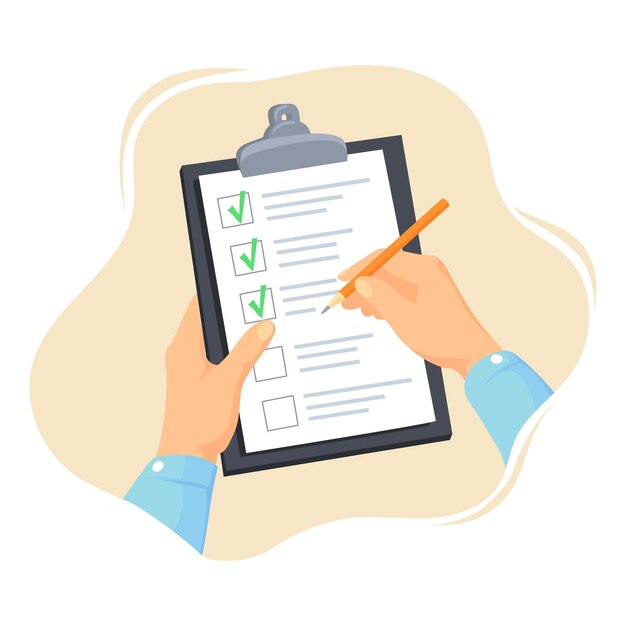 Όταν σχεδιάζουν ευκαιρίες διαφοροποιημένης αξιολόγησης για τους μαθητές, οι εκπαιδευτικοί ΕΕΚ πρέπει να λαμβάνουν υπόψη τους τα εξής:
Τη φύση της ανατροφοδότησης, όπως: 
παρατήρηση των επιδόσεων από τον εκπαιδευτικό, 
παρατήρηση και ανατροφοδότηση από τους γονείς ή/και τους συνομηλίκους, 
συνεντεύξεις και συνέδρια,
αθροιστικό σχολικό ιστορικό
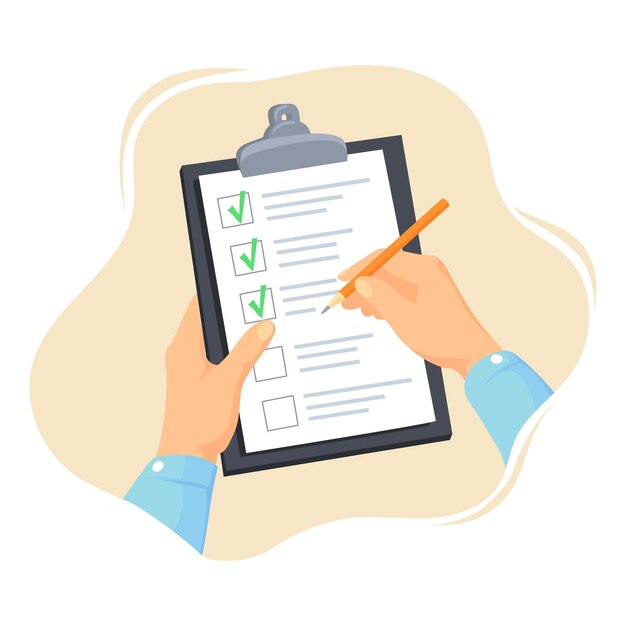 Όταν σχεδιάζουν ευκαιρίες διαφοροποιημένης αξιολόγησης για τους μαθητές, οι εκπαιδευτικοί ΕΕΚ πρέπει να λαμβάνουν υπόψη τους τα εξής:
Τη συμμετοχή των μαθητών στη διαδικασία διδασκαλίας, μάθησης και αξιολόγησης, όπως:
Παροχή ευκαιριών για αυτοαξιολόγηση και αναστοχασμό,
Χρήση χαρτοφυλακίων (portfolio), μαθησιακών ημερολογίων και άλλων ψηφιακών εργαλείων.
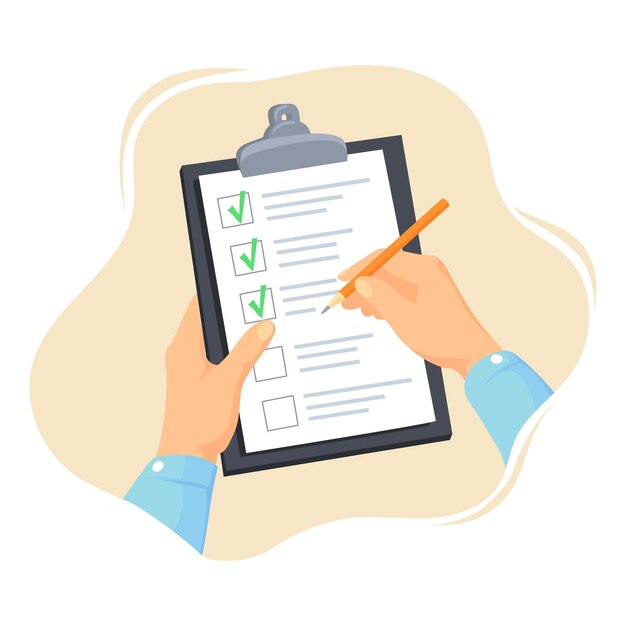 Ο σχεδιασμός διαφόρων αξιολογήσεων κατάλληλων για συγκεκριμένες ομάδες μαθητών παρέχει περισσότερες ευκαιρίες στους μαθητές να αποδείξουν αποτελεσματικά τι έχουν μάθει.
Οι διαφοροποιημένες αξιολογήσεις καθοδηγούν επίσης τους εκπαιδευτικούς για το πώς μπορούν να διαφοροποιήσουν, να τροποποιήσουν και να βελτιώσουν τη διδασκαλία.
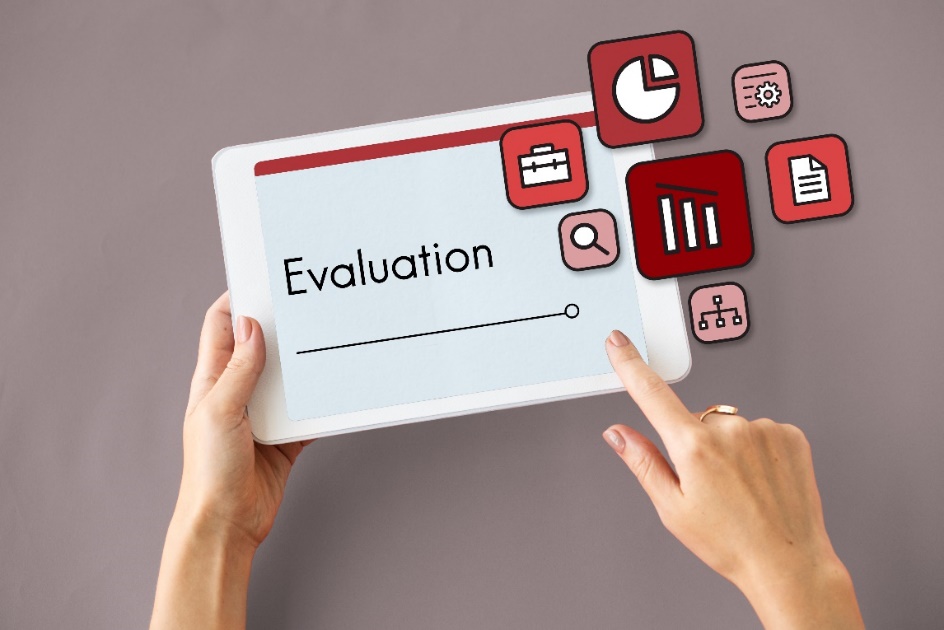 Τρόποι διαφοροποίησης των αξιολογήσεων:
Σχεδιασμός κλιμακωτών δραστηριοτήτων
Προκαλώντας τους προχωρημένους μαθητές με περισσότερες δραστηριότητες μεσαίας διέγερσης
Ερωτήσεις προσαρμογής
Συμπίεση
Ευέλικτη ομαδοποίηση
Ευέλικτες αναθέσεις και εργασίες με βάση τα μαθησιακά στυλ των μαθητών
Συμβάσεις μάθησης
Ζητώντας από τους μαθητές να κάνουν:
Παιχνίδι ρόλων
Kολάζ κεφαλαίων
Ατομικά έργα
Οπτικές παρουσιάσεις
Προφορικές παρουσιάσεις
Γραπτές παρουσιάσεις
Περιλήψεις και προβληματισμούς 
Λίστες, διαγράμματα και γραφικές διατάξεις
Ομαδικές/συνεργατικές δραστηριότητες
Κόμικς
Τραγούδια/χορούς/άλλες παραστάσεις
Χρήση/παροχή εργαλείων αξιολόγησης πριν από τη διδασκαλία, όπως:
Σκεφτείτε και περάστε
Απόκριση σήματος και δράσης
Πάρτε θέση
Κουτιά περιεχομένου
Έρευνες περιεχομένου
Προσωπικές έρευνες 
Καταιγισμός ιδεών
Συστάδες χρωμάτων
Χρήση/παροχή εργαλείων αξιολόγησης πριν από τη διδασκαλία, όπως:
ELO (Διευρυμένες ευκαιρίες μάθησης)
Προκαταρκτικές δοκιμές
Δεδομένα τυποποιημένων δοκιμών
Μέθοδος «Πυγμαχίας»
Κάρτες Ναι / Όχι 
Γεγονότα Γκράφιτι 
Προ-αξιολόγηση τεσσάρων σημείων
Χρήση/παροχή εργαλείων αξιολόγησης κατά τη διάρκεια της διδασκαλίας όπως:
Παρατήρηση
Ανέκδοτη αξιολόγηση
Αυτοκόλλητα
Αν το ξέρεις! Δείξτε το!
Κάρτες απάντησης
Χρωματική κωδικοποίηση
Χρήση/παροχή εργαλείων αξιολόγησης κατά τη διάρκεια της διδασκαλίας όπως:
Σκίτσα από το μυαλό
Ανάλυση σημειώσεων μαθητών
Τεστ σημείου ελέγχου
Ημερήσιοι βαθμοί
Αντιμετωπίστε το γεγονός
Χρονομετρημένη Ανάγνωση
Χρήση/παροχή εργαλείων αξιολόγησης μετά τη διδασκαλία όπως:
Αποτελεσματική υποβολή ερωτήσεων: ερωτήσεις ανοικτού τύπου και ερωτήσεις προβληματισμού
Εορτασμοί μετά την κοινή χρήση: περιτύλιγμα, γκαλά καρουζέλ και ρυθμική φανφάρα
Κλίμακες Likert για την αξιολόγηση της μάθησης, της στάσης και της προόδου
Λίστες ελέγχου
Αξιολόγηση μέσω του προσωπικού ημερολογίου
Γραφικοί Οργανωτές
Χρήση/παροχή εργαλείων αξιολόγησης μετά τη διδασκαλία όπως:
Προτροπές για αξιολόγηση
Αξιολόγηση με κενή σελίδα
Αξιολόγηση επιδόσεων
Δοκιμασίες που δημιουργούνται από τον καθηγητή (τεστ σωστού-λάθους, πολλαπλής επιλογής, συμπλήρωσης κενών, ερωτήσεις ανοικτού τύπου, τεστ επιδόσεων, τεστ δεξιοτήτων, τεστ βασισμένα σε προβλήματα)
Χαρτοφυλάκια
Κύκλοι συζήτησης
Κεφάλαιο 4
Καλές πρακτικές διαφοροποιημένης διδασκαλίας
Εισαγωγή
Υπάρχουν πολλοί διαφορετικοί τρόποι με τους οποίους ο δάσκαλος μπορεί να διαφοροποιήσει τη διδασκαλία για τους μαθητές. Η διαφοροποίηση ξεκινά από την αξιολόγηση των προηγούμενων γνώσεων και δεξιοτήτων των μαθητών και τον καθορισμό ατομικών μαθησιακών στόχων. Στο μέτρο του δυνατού, οι στόχοι και τα αντίστοιχα κριτήρια επιτυχίας θα πρέπει να τίθενται μαζί με τους μαθητές. Αυτό προάγει τη γνώσηκαι την αυτορρύθμιση, δίνοντας στους μαθητές τη δυνατότητα να παρακολουθούν τη δική τους πρόοδο. 
Στις επόμενες διαφάνειες παρουσιάζεται ένας κατάλογος τρόπων διαφοροποίησης της διδασκαλίας στην τάξη.
50 τρόποι για να διαφοροποιήσετε τη διδασκαλία
1. Χαρτογράφηση προγράμματος σπουδών
2. Μάθηση βασισμένη στη διερεύνηση
3. Πρότυπα Ισχύος & Διαρκείς Κατανοήσεις
4. Μάθηση βασισμένη σε έργα
5. Διάταξη και σχεδιασμός της αίθουσας διδασκαλίας
6. Ενσωμάτωση μοντέλου μάθησης
7. Στελέχη προτάσεων και συζητήσεων
8. Διαβαθμισμένοι μαθησιακοί στόχοι
9. Μάθηση μέσα από το παιχνίδι
10. Ουσιαστική φωνή και επιλογή των μαθητών
11. Κονκάρδες μάθησης
12. Οικοδόμηση σχέσεων & οικοδόμηση ομάδων
13. Αυτοκατευθυνόμενη μάθηση
14. Πίνακες επιλογής
15. Το Twist της κλίμακας Bloom
16. Συζήτηση (Επίσης, τα 4-σημεία και το Συμφωνώ/Διαφωνώ μπορεί να είναι χρήσιμα και εδώ).
17. Συγχρονισμός διδασκαλίας
18. Συγγραφή ημερολογίου/δοκιμίου 
19. Αναλογίες, μεταφορές και οπτικές αναπαραστάσεις
20. Αμοιβαία διδασκαλία
50 τρόποι για να διαφοροποιήσετε τη διδασκαλία
21. Εικονική δίκη
22. Η καυτή θέση/το παιχνίδι ρόλων
23. Απογραφές δεδομένων μαθητών
24. Μάθηση Mastery
25. Καθορισμός στόχων & Συμβάσεις μάθησης
26. Μάθηση βασισμένη σε παιχνίδια
27. Αναθέσεις RAFT
28. Ομαδοποίηση
29. Σωκρατικό σεμινάριο
30. Μάθηση βασισμένη σε προβλήματα/εκπαίδευση με βάση τον τόπο
31. Μείγματα εκμάθησης
32. Γράψτε γύρω από το
33. Ώρα της ιδιοφυΐας
34. Ρουμπρίκες
50 τρόποι για να διαφοροποιήσετε τη διδασκαλία
35. Σεμινάριο QFT
36. Μενού εκμάθησης
37. Κυβισμός
38. Στρωματοποίηση (π.χ. πολυεπίπεδο πρόγραμμα σπουδών ή αξιολόγηση)
39. Παζλ
40. Οργανωτές γραφικών
41. Μάθηση μέσω σταθμών εργασίας
42. Επίτευξη της έννοιας
43. Αναποδογυρισμένη τάξη
44. Καθοδήγηση
45. Σχεδιασμός μέσω ταξινομιών μάθησης
46. Σχεδιασμός αξιολόγησης & αντίστροφος σχεδιασμός
47. Δεδομένα ενδιαφέροντος και απογραφής μαθητών
48. Ανατροφοδότηση μάθησης
49. Μίνι-μαθήματα
50. Κανόνες κατηγορίας
Σύνοψη
Τώρα που ολοκληρώσατε αυτή την ενότητα, θα πρέπει να είστε σε θέση να:
Κατανόηση των στρατηγικών διαφοροποιημένης διδασκαλίας 
Εφαρμόστε αυτές τις τεχνικές στην εργασία σας
Να χειρίζεστε πιο αποτελεσματικά τα καθημερινά ζητήματα της διδασκαλίας σας και τις μοναδικές ανάγκες των μαθητών σας
Ώρα για αυτο-αναστοχασμό
Κάντε κλικ παρακάτω για να παρακολουθήσετε ένα βίντεο σχετικά με το πώς να σχεδιάσετε ένα μάθημα για τη διαφοροποιημένη διδασκαλία: 

Σύνδεσμος: https://www.youtube.com/watch?v=rumHfC1XQtc	
 
Πηγή: Διαφοροποίηση της διδασκαλίας: Διαφοροποίηση της διδασκαλίας: Πώς να σχεδιάσετε τα μαθήματά σας - YouTube
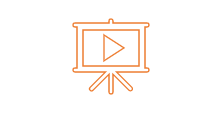 Μπορείτε να φανταστείτε να χρησιμοποιείτε αυτούς τους τρόπους στην τάξη σας; 

Μοιραστείτε μαζί μας την άποψή σας!
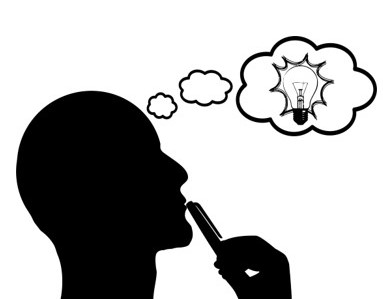 Κατάλογος αναφορών και περαιτέρω ανάγνωσης
Marcus Guido. (2021). 20 στρατηγικές και παραδείγματα διαφοροποιημένης διδασκαλίας [+ Λίστα με δυνατότητα λήψης. Ανακτήθηκε από: https://www.prodigygame.com/main-en/blog/differentiated-instruction-strategies-examples-download/ 
NSW Education Standards Authority (n.d). Διαφοροποιημένη αξιολόγηση. Ανακτήθηκε από: https://educationstandards.nsw.edu.au/wps/portal/nesa/k-10/understanding-the-curriculum/assessment/differentiated-assessment
Έρευνα του Ανόβερου. (2019). Διαφοροποιημένη διδασκαλία - μια έκθεση βέλτιστων πρακτικών. Retrieved by: https://www.schools.utah.gov/file/1e842789-7836-4ed2-af1a-3232ee028d75 
Terry Heick (n.d). Τρόποι χρήσης στρατηγικών για διαφοροποιημένη διδασκαλία στην τάξη σας. Ανακτήθηκε από: https://www.teachthought.com/pedagogy/strategies-differentiated/ 
 Έρευνα  του Ανόβερου. (2018). Βέλτιστες πρακτικές για διαφοροποιημένη διδασκαλία. Ανακτήθηκε από:https://www.wasa-oly.org/WASA/images/WASA/1.0%20Who%20We%20Are/1.4.1.6%20SIRS/Download_Files/LI%202018/Mar-Best%20Practics%20for%20Differentiated%20Instruction.pdf
Σας ευχαριστούμε για την προσοχή σας